Les 4 Innovatie in de voedingsmiddelen industrie
Leerjaar 2 IBS mijn ondernemening
Leerdoelen
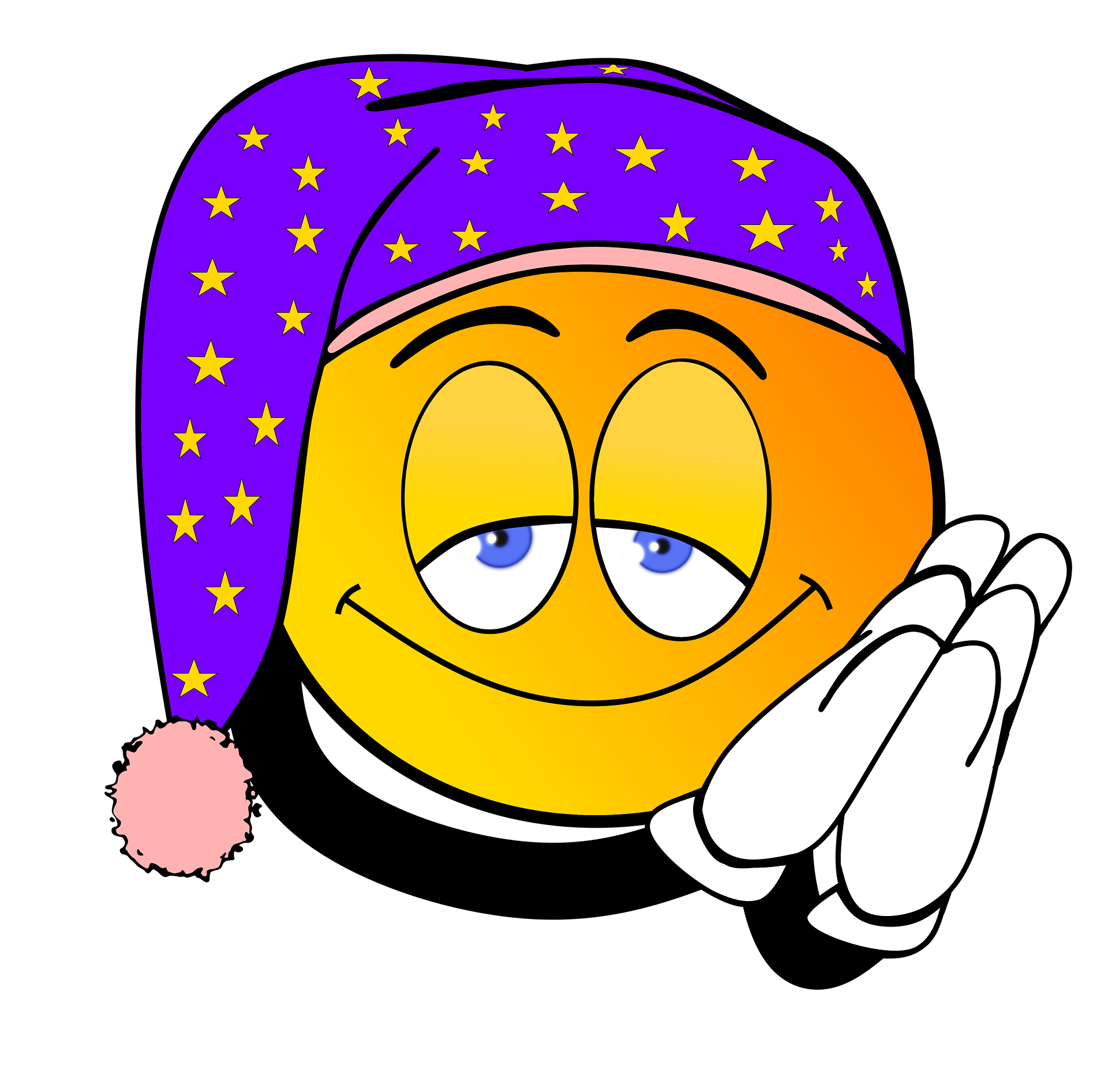 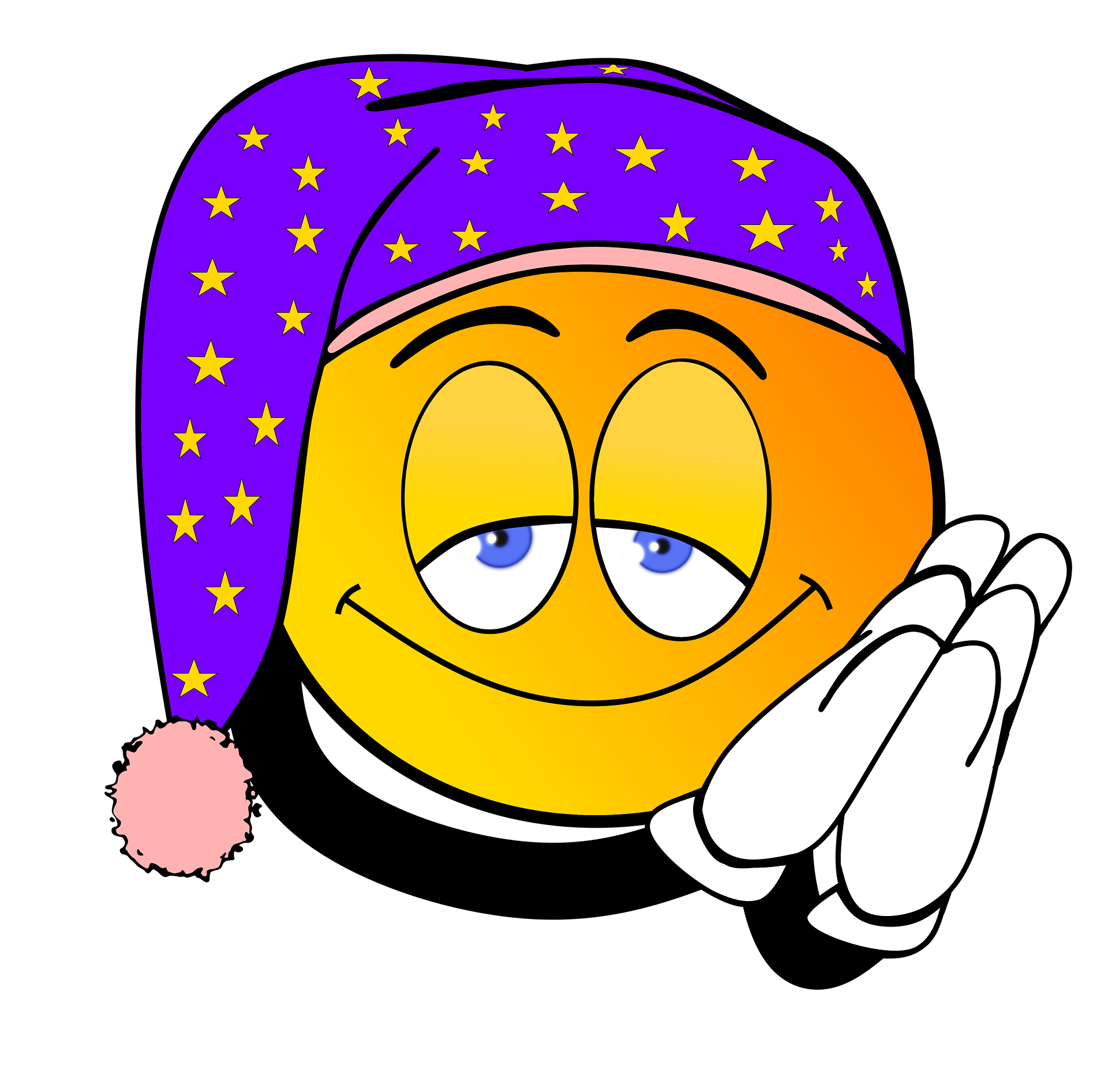 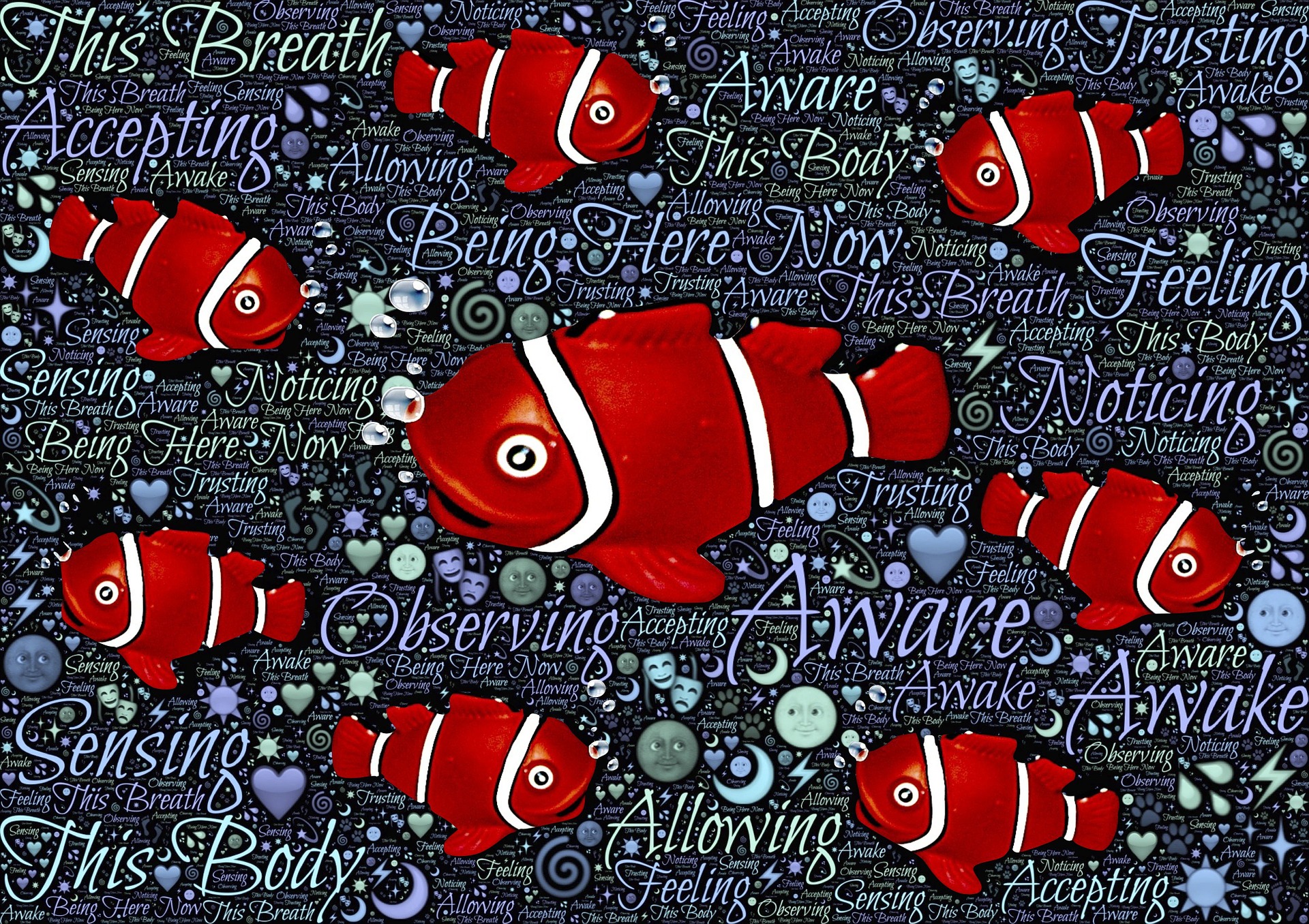 Slaap!
Belang van goede ademhaling en nachtrust
[Speaker Notes: Slapen en ademhaling filmpje Faye 15 minuten]
Koolhydraatarm
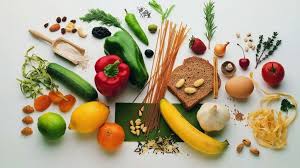 Wat wordt er heel laag ingenomen?
Hoeveel gram maximaal? Minder dan 50 gram
Het ketogeen dieet is gee nieuw dieet, maar het ketogeen dieet past in de trend van het al populaire koolhydraatarme dieet.  Hoe werkt het keto dieet? Normaal haalt je lichaam de energie uit koolhydraten zoals aardappelen, brood, rijst en pasta. Bij het keto dieet eet je veel vetten en weinig koolhydraten. Als het lichaam weinig koolhydraten binnenkrijgt schakelt het over op de vetverbranding. Je lichaam breekt de vetten af tot zogenaamde ketonen dit proces wordt ketose genoemd. Bij het keto dieet zijn dus niet de koolhydraten maar de ketonen de belangrijkste energiebron voor je lichaam.
Keto dieet
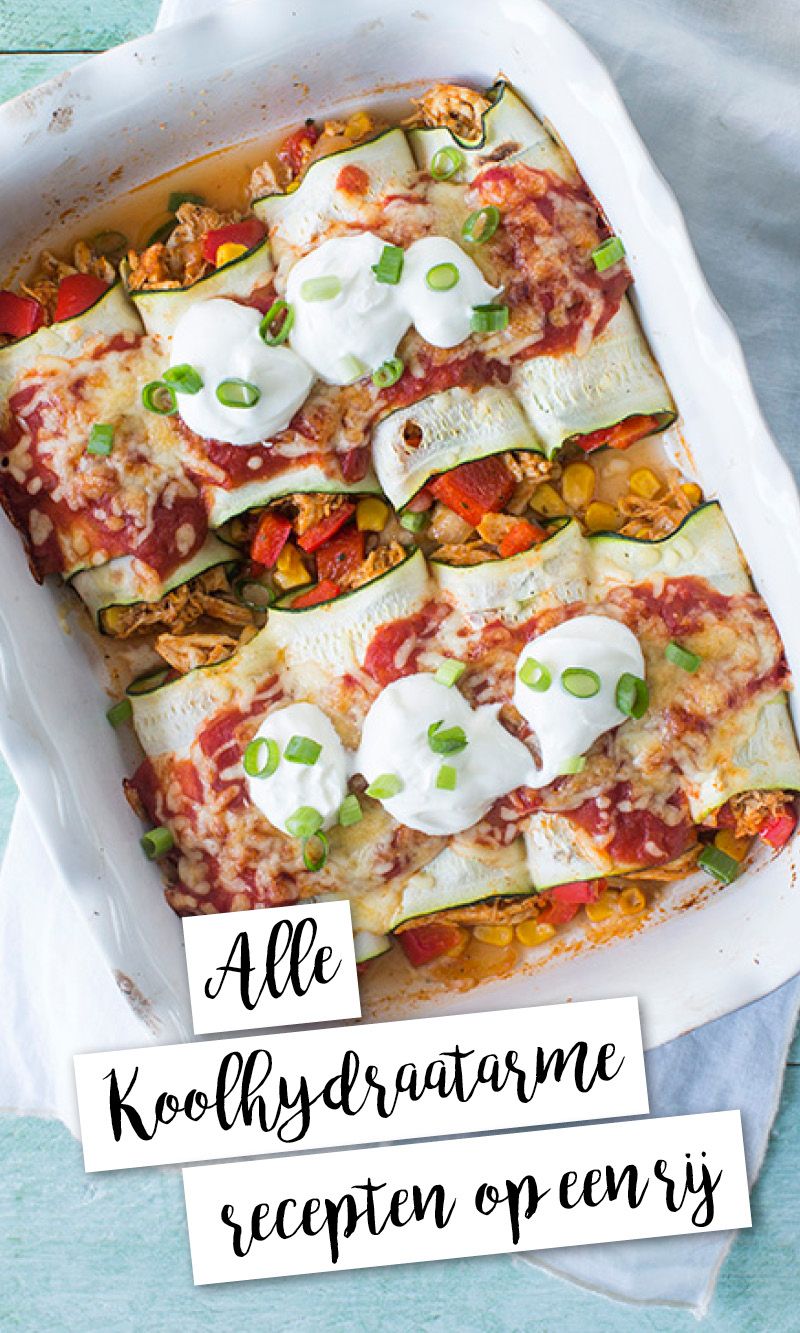 Bekende koolhydraatarme diëten
Veel koolhydraatarme diëten zijn bedoeld om af te vallen. Bekende koolhydraatarme afvaldiëten zijn Atkins, Dukan en Dr. Frank. Andere diëten met relatief weinig koolhydraten zijn het Total Well-being Dieet, Mayo dieet, South Beach, Scarsdale en 17 dagen dieet.
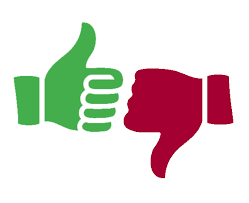 Wat zijn de voor- en de nadelen?
Wat nog meer……..
vermoeidheid
afwezig gevoel
hypoglykemie
slecht werkende stoelgang (vanwege weinig vezels)
tekorten in de voeding
nierstenen.
https://www.youtube.com/watch?time_continue=3&v=jNezTsrCY0Q
Les opdracht schrijf in steekwoorden de chronologische volgorde van de ontwikkeling van de voedingsindustrie op.
Is er sprake van monopolisatie in de voedingsindustrie? 
In hoeverre heeft de globalisering een impact op de voedingsindustrie? Keten, MVO, regelgeving, technologie, vraag en aanbod
Geschiedenis van de voedingsindustrie
Link: Voedseltransitie: naar een duurzamer en gezonder voedselsysteem
Om op termijn voldoende, duurzaam en gezond voedsel, in een gezonde leefomgeving, te kunnen garanderen zijn aanpassingen noodzakelijk in het voedselsysteem.

Een voedseltransitie betekent dat wij op een hele andere manier gaan produceren en consumeren.
Huidige aanbod: Gericht op prijs; Gezondheid van consumenten en van ondernemingen, innovatie en kwaliteit, maar ook dier en milieu lijken hieronder te  lijden.
Voorbeelden; plofkip, gekkekoeienziekte, bodemuitputting et
2.  Link: Toekomstbeeld foodsector tot 2030 en verwachte ontwikkelingen voor bedrijven
Tabel 1: Weergave van de trends (bron letterlijke tekst: Food 2030, rapport ING)
Tabel 2: Overzicht van de belangrijkste thema's bij toekomstige bedrijfsontwikkeling in de foodsector
Uit rapport ING; Food 2030
Verandering ondernemen in de toekomst
https://www.youtube.com/watch?time_continue=4&v=1ND5Jl-jjmI&feature=emb_logo

Bekijk de film
https://wiki.groenkennisnet.nl/display/FIT/Casus+opdrachten
Open de link en kies een van de drie onderwerpen.
Werk de casusopdracht uit.
Aan het einde van de les reflecteren we de resultaten.
Lesopdracht
https://www.ontwerpnovi.nl/richting+geven+op+prioriteiten/toekomstbestendige+ontwikkeling+landelijk+gebied/default.aspx
*Extra verdieping
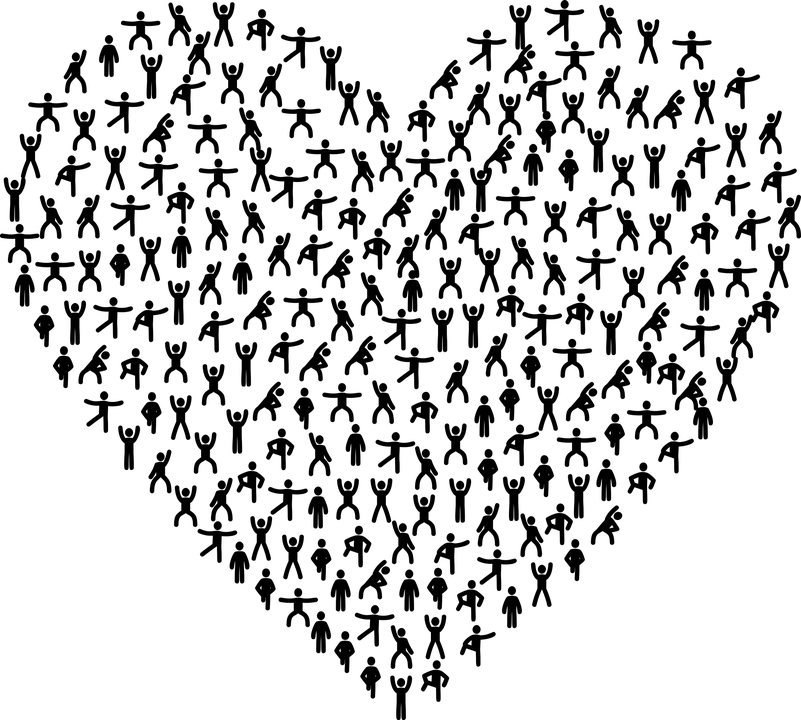 Helicon in beweging!
Facts: 
Duurzame opleiding met lifestyle en geen enkele vorm van bewegen
Jongeren zijn minder gaan bewegen
Beweegrichtlijnen:
https://youtu.be/76mTZeiuKrc
Wie:
Docenten
Studenten
Gezamenlijke doelen formuleren
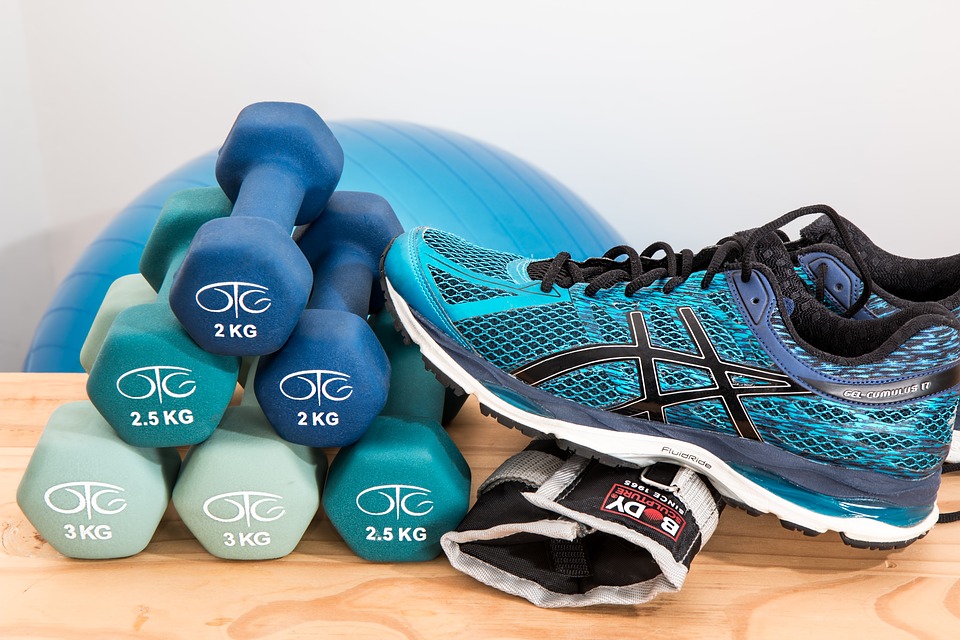 Introductie voedingsleer
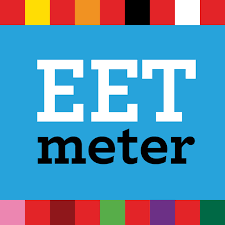 Bekijk de ingevulde Eetmeter?
Welke Quick wins zie je
Bekijk alle informatie van het Voedingscentrum?
Welke hulpmiddelen kun je vinden op de website van het Voedingscentrum?
Voor vitamines en mineralen kijk ook op de site van het vitamine-informatiebureau: https://www.vitamine-info.nl
Kies ik gezond?
[Speaker Notes: 5 minuten Mariska]